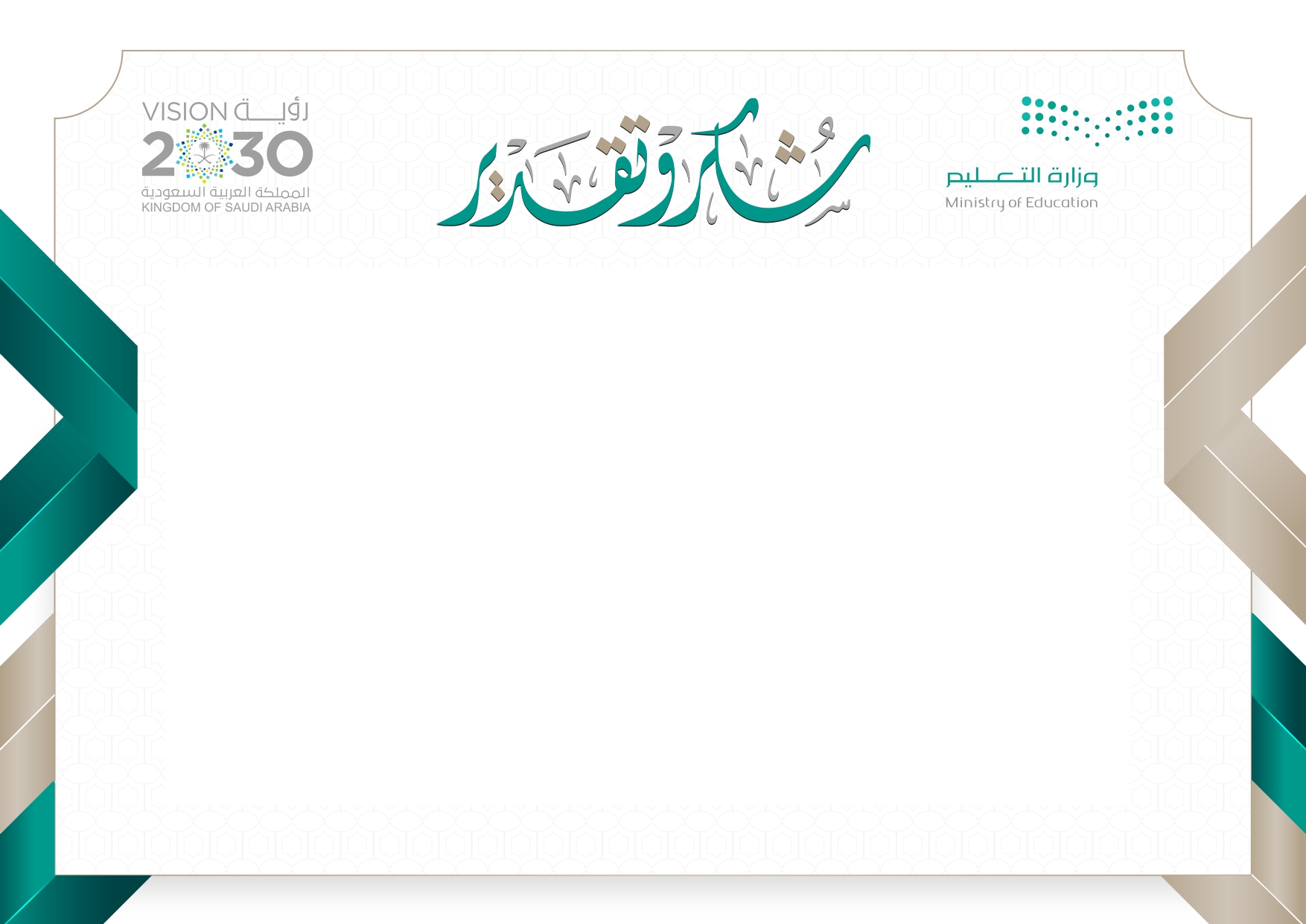 تتقدم إدارة مدرسة اسم المدرسة اسم المدرسة اسم المدرسة اسم المدرسة  بالشكر والتقدير للطالب  :  اسم الطالب                 بالصف :3 / أ
اكتب ما تشاء سواء للطالب او المعلم او الإداري او ولي الامر
اكتب ما تشاء سواء للطالب او المعلم او الإداري او ولي الامر
 اكتب ما تشاء سواء للطالب او المعلم او الإداري او ولي الامر
مدير المدرسة:
 أ. ؟؟؟؟؟؟
وكيل شئون الطلاب:
   أ. ؟؟؟؟؟؟
الموجـه الطـلابي:
 أ. ؟؟؟؟؟؟